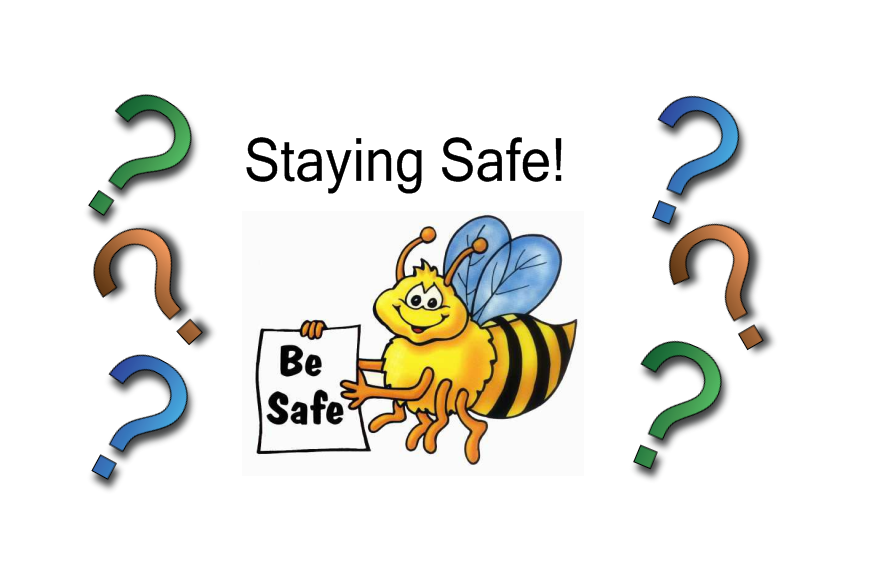 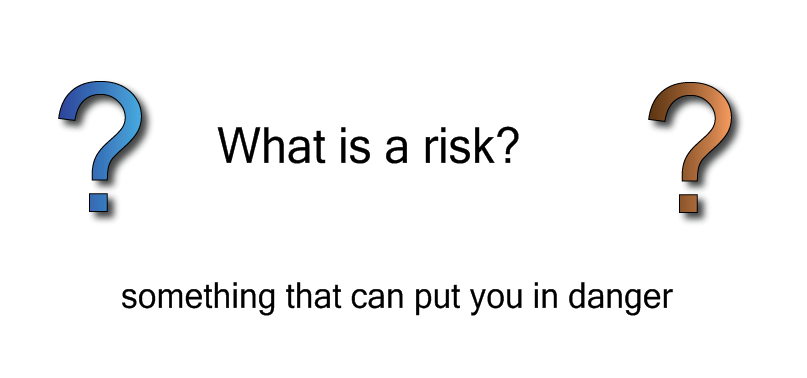 What risks are there at school?

Falling over when you play
A fire
Getting into a fight
Clicking on bad things on the internet
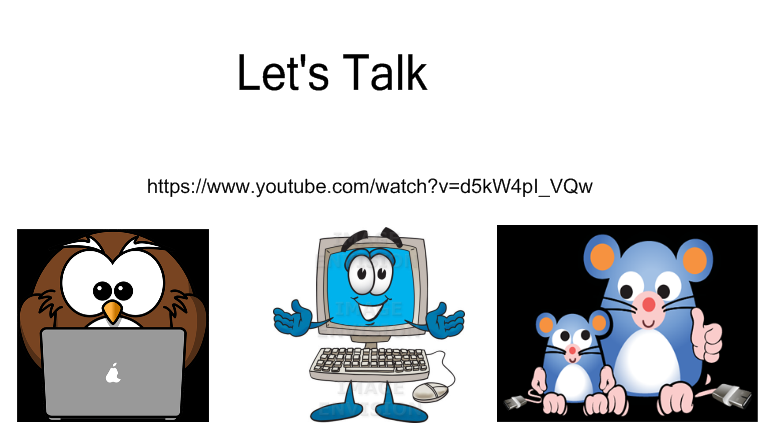 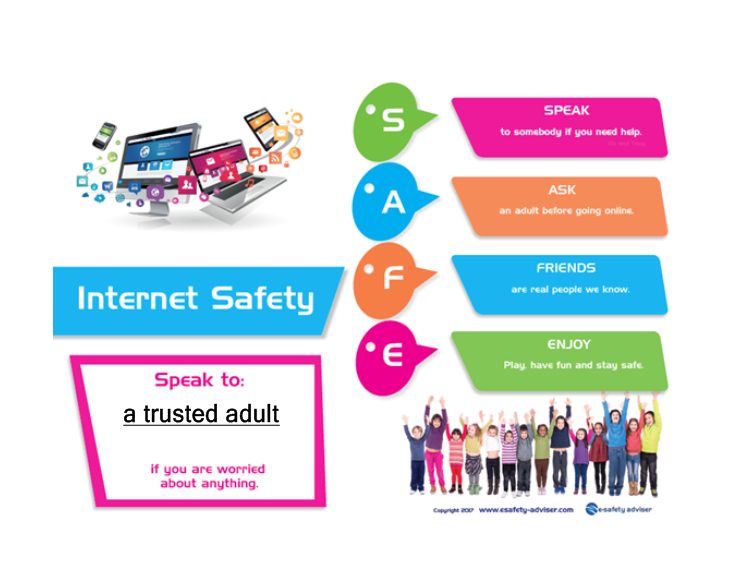 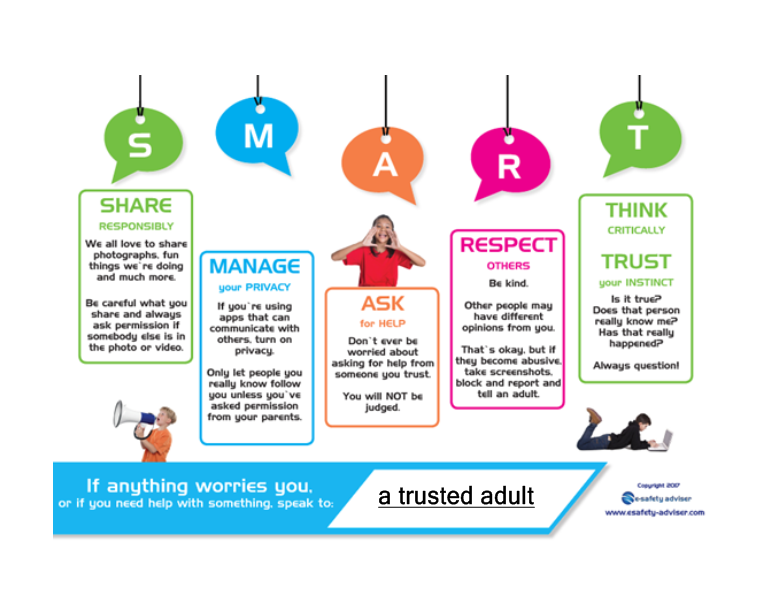 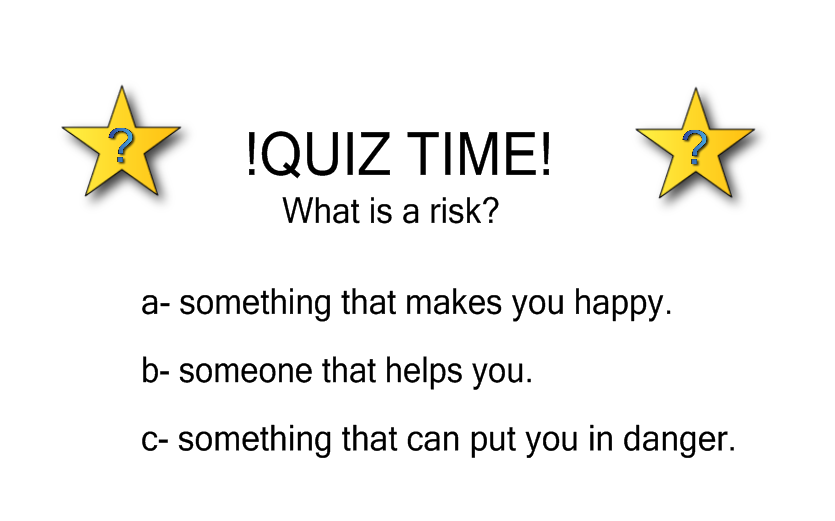 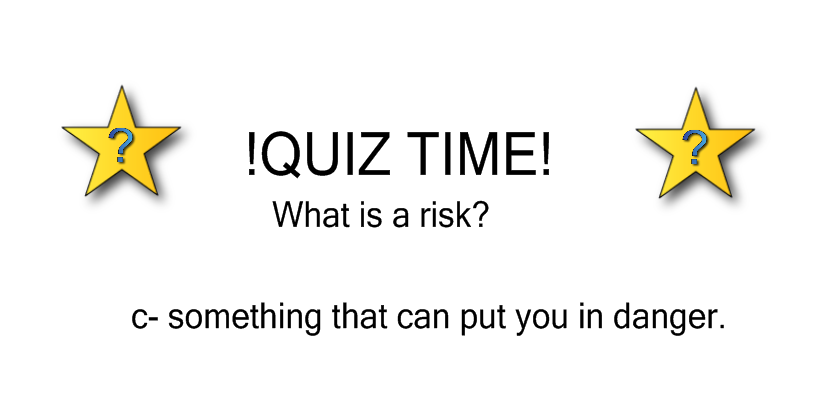 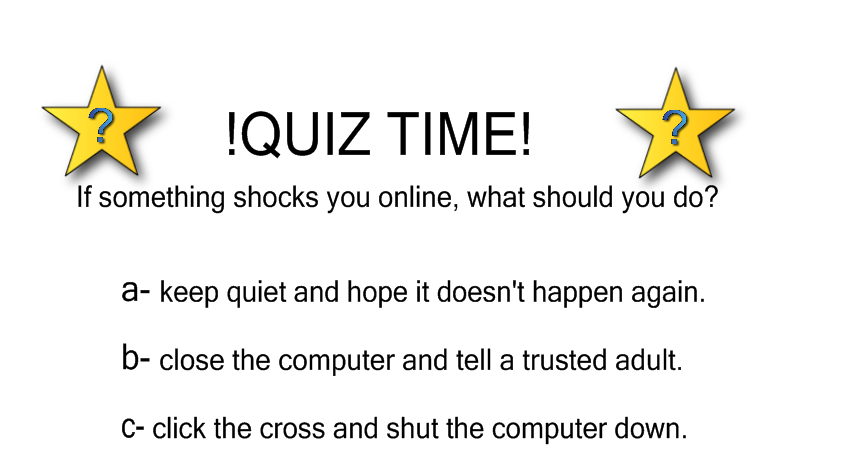 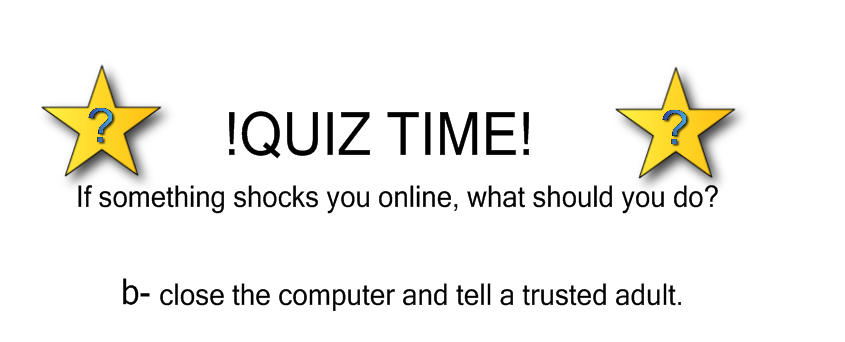 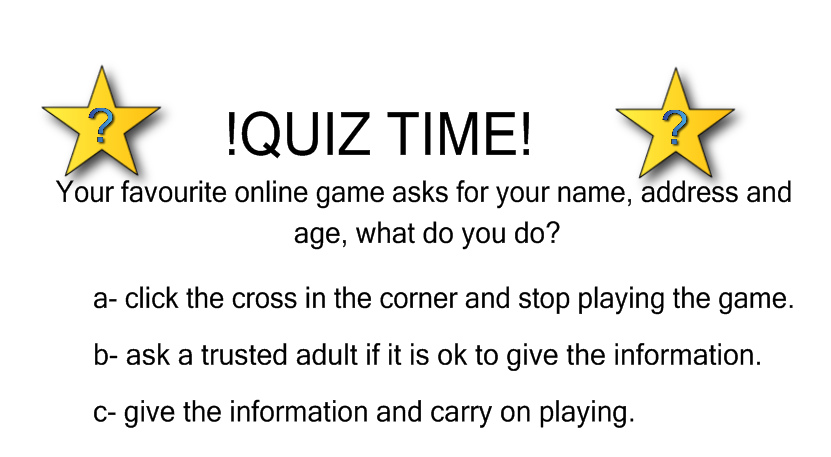 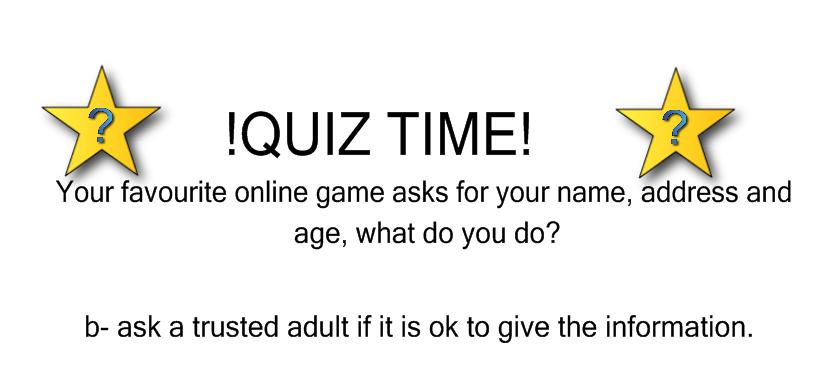 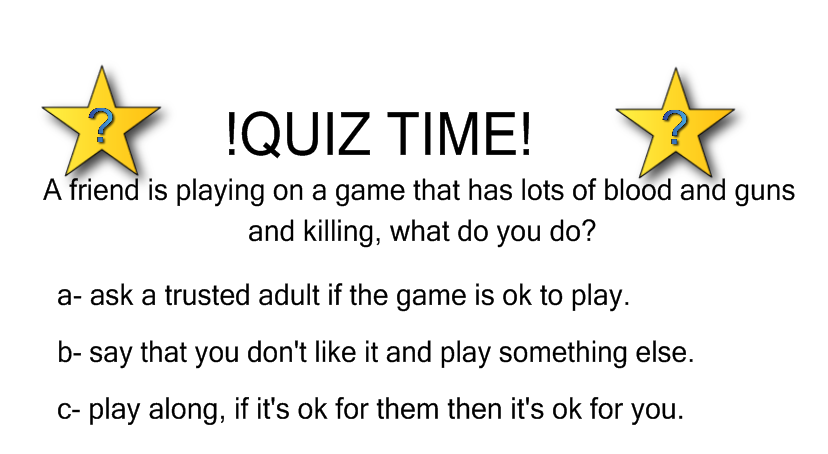 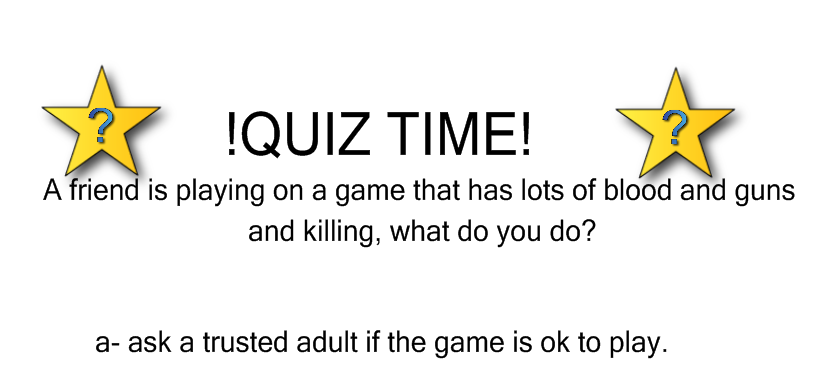 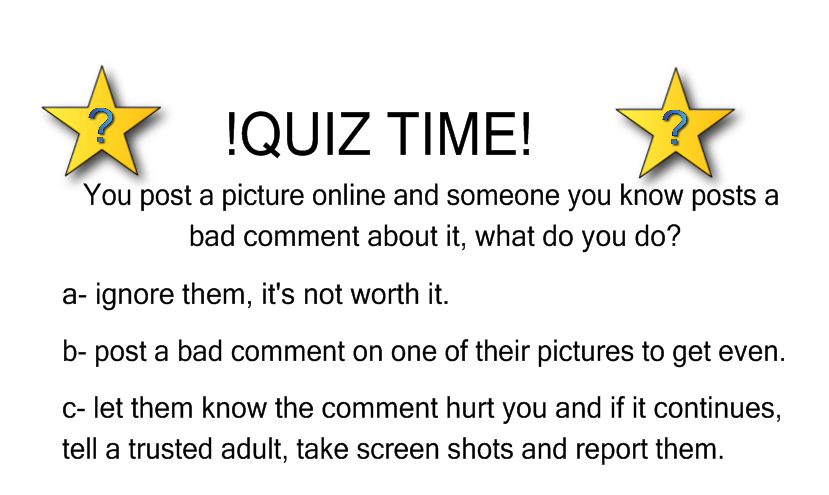 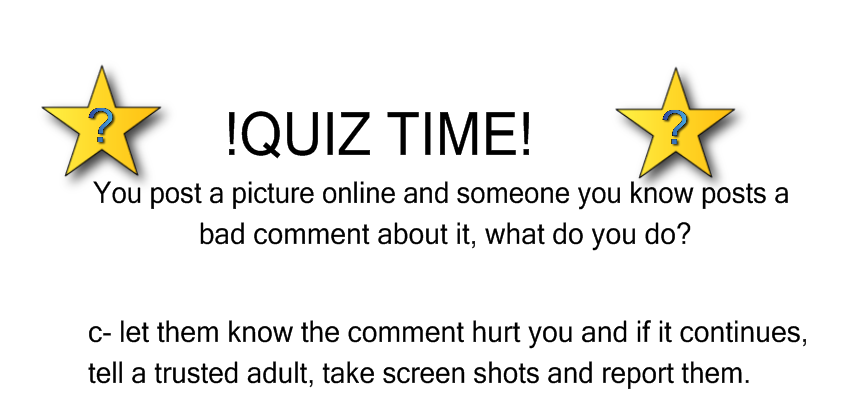 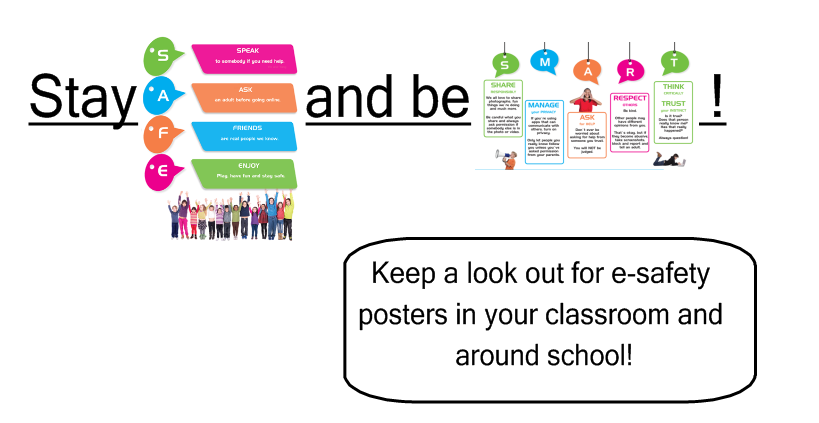 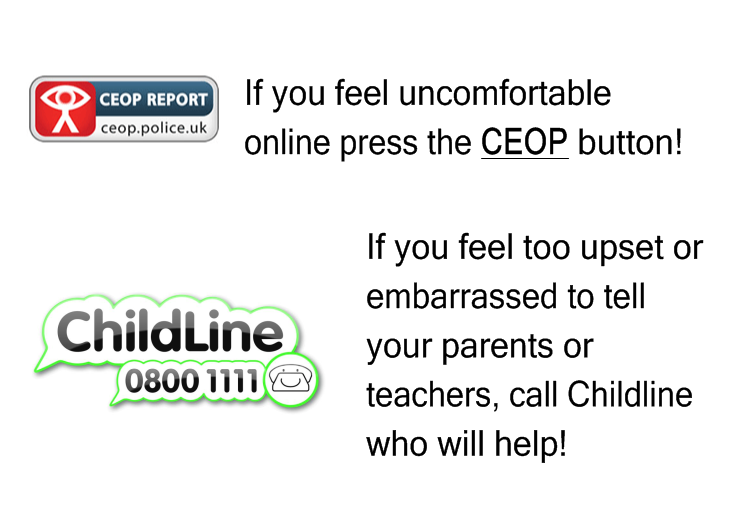